Figure 6. Levels of long chain bases in nGD brains at 10 and 14 days. n = 4–5 ± s.e.m. Values are means ± s.e.m., n = ...
Hum Mol Genet, Volume 23, Issue 4, 15 February 2014, Pages 843–854, https://doi.org/10.1093/hmg/ddt468
The content of this slide may be subject to copyright: please see the slide notes for details.
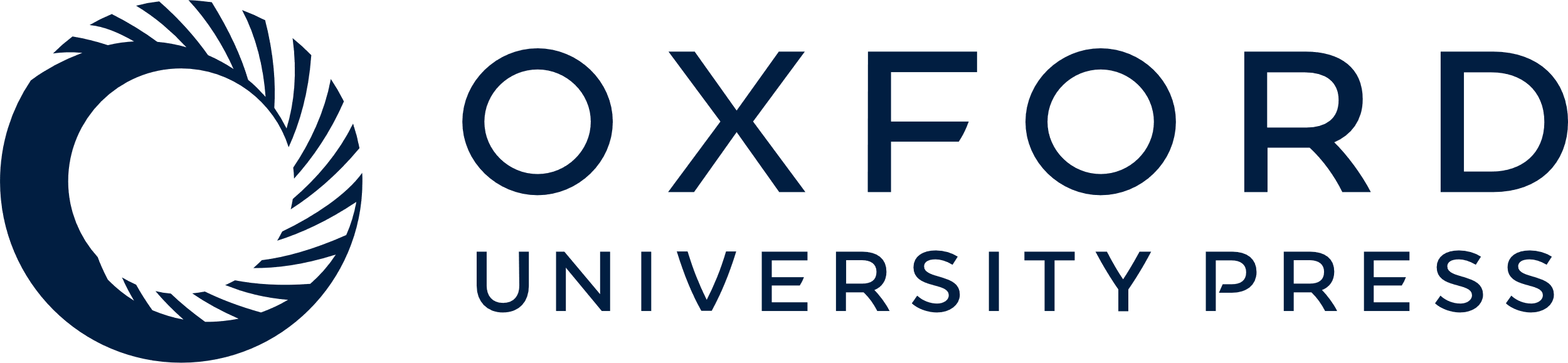 [Speaker Notes: Figure 6. Levels of long chain bases in nGD brains at 10 and 14 days. n = 4–5 ± s.e.m. Values are means ± s.e.m., n = 4–5. *P < 0.05.


Unless provided in the caption above, the following copyright applies to the content of this slide: © The Author 2013. Published by Oxford University Press. All rights reserved. For Permissions, please email: journals.permissions@oup.com]